Территориальный орган Федеральной службы государственной статистики 
по Республике Саха (Якутия)
ОПЕРАТИВНЫЕ ДАННЫЕ
ПО ИНДЕКСУ ПРОМЫШЛЕННОГО ПРОИЗВОДСТВА
за январь-март 2021 года
САХА(ЯКУТИЯ)СТАТ
ИНДЕКС ПРОМЫШЛЕННОГО ПРОИЗВОДСТВА
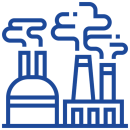 МАРТ 2021 ГОДА
к соответствующему месяцу 2020 года
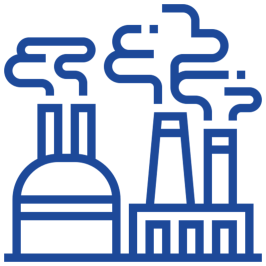 113,9%
к предыдущему месяцу 2021 года
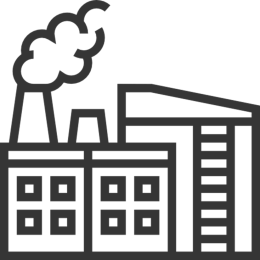 91,4%
2020
2021
2019
к соответствующему месяцу предыдущего года
к предыдущему месяцу
2
САХА(ЯКУТИЯ)СТАТ
ИНДЕКС ПРОМЫШЛЕННОГО ПРОИЗВОДСТВА
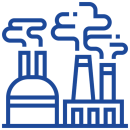 ЯНВАРЬ-МАРТ 2021 ГОДА
к соответствующему периоду 2020 года
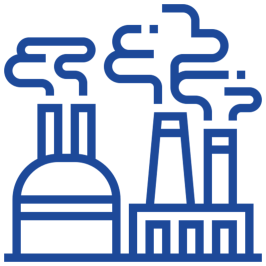 112,2%
2021
2019
2020
к соответствующему периоду предыдущего года
3
САХА(ЯКУТИЯ)СТАТ
ИНДЕКСЫ ПРОИЗВОДСТВА ПО ВИДАМ ДЕЯТЕЛЬНОСТИ
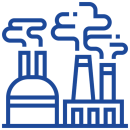 ЯНВАРЬ-МАРТ 2021 ГОДА
к соответствующему периоду 2020 года
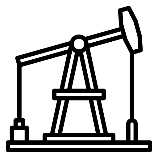 113,5%
Добыча полезных ископаемых
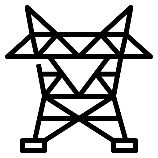 104,6%
Обеспечение электрической энергией, 
газом и паром; кондиционирование воздуха
97,3%
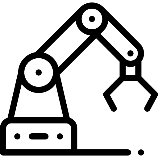 Обрабатывающие производства
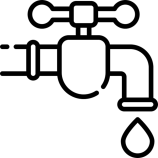 97,3%
2021
2020
2019
Водоснабжение; водоотведение, организация сбора и утилизации отходов, деятельность по ликвидации загрязнений
Обрабатывающие  производства
Добыча полезных  ископаемых
Индекс промышленного производства
4
Водоснабжение; водоотведение, организация сбора и утилизации отходов, деятельность по ликвидации загрязнений
Обеспечение электрической энергией, газом и паром; кондиционирование воздуха
САХА(ЯКУТИЯ)СТАТ
ИНДЕКСЫ ПРОИЗВОДСТВА ПО ДОБЫЧЕ ПОЛЕЗНЫХ ИСКОПАЕМЫХ
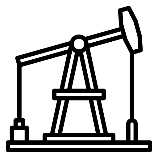 ЯНВАРЬ-МАРТ 2021 ГОДА
к соответствующему периоду 2020 года
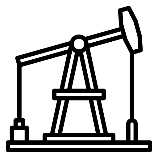 113,5%
Добыча полезных ископаемых
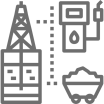 129,6%
Предоставление услуг в области добычи полезных ископаемых
120,5%
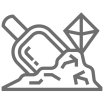 Добыча прочих полезных ископаемых
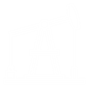 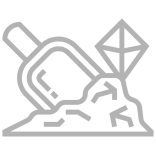 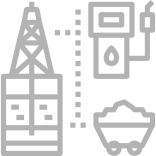 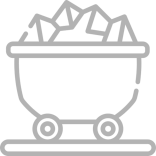 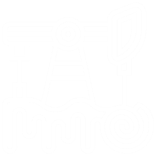 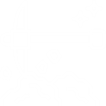 116,9%
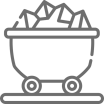 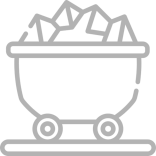 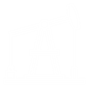 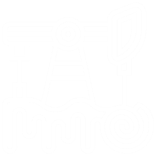 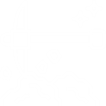 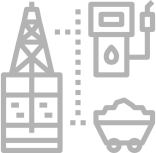 Добыча угля
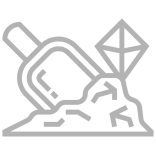 109,2%
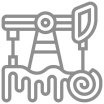 Добыча нефти и природного газа
100,6%
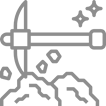 Добыча металлических руд
5
САХА(ЯКУТИЯ)СТАТ
ИНДЕКСЫ ПРОИЗВОДСТВА ПО ОСНОВНЫМ ВИДАМ ОБРАБАТЫВАЮЩИХ ПРОИЗВОДСТВ
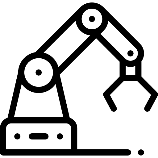 ЯНВАРЬ-МАРТ 2021 ГОДА
к соответствующему периоду 2020 года
97,3%
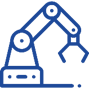 Обрабатывающие производства
126,9%
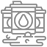 Производство кокса и нефтепродуктов
95,9%
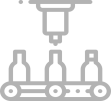 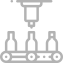 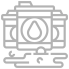 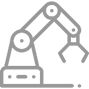 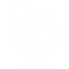 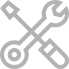 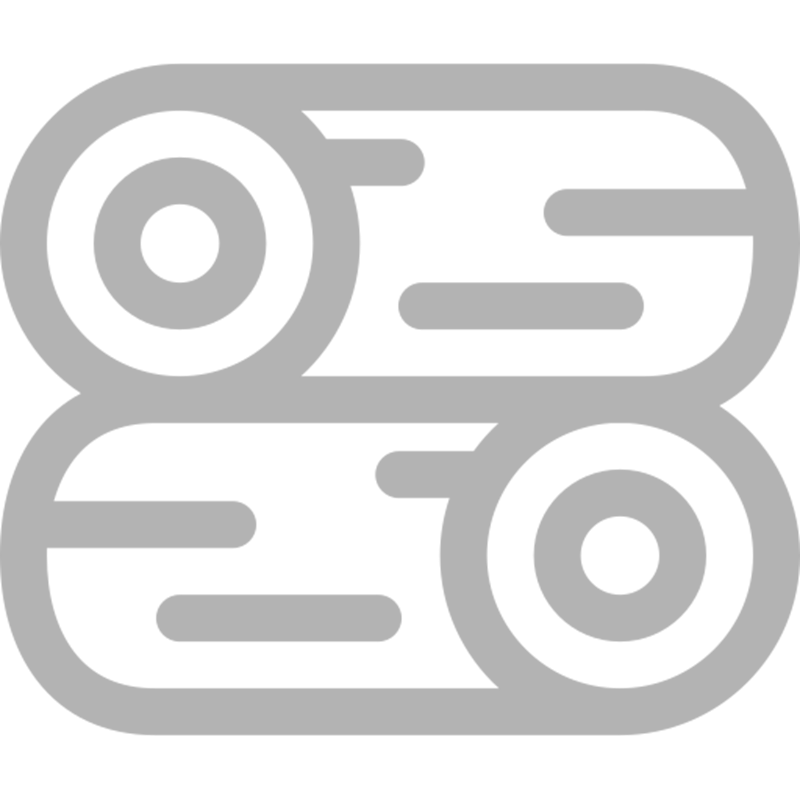 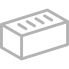 Производство пищевых продуктов
95,2%
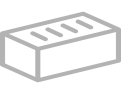 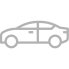 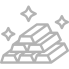 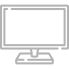 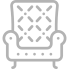 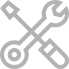 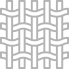 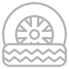 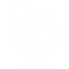 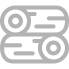 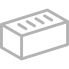 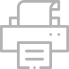 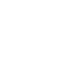 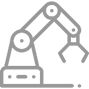 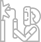 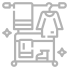 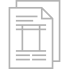 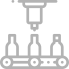 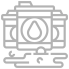 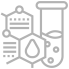 Производство прочей неметаллической минеральной продукции
85,6%
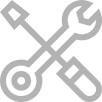 Ремонт и монтаж машин и оборудования
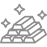 7,7%
Производство прочих готовых изделий
6
САХА(ЯКУТИЯ)СТАТ
ИНДЕКС ПРОМЫШЛЕННОГО ПРОИЗВОДСТВА 
ПО РЕГИОНАМ ДАЛЬНЕВОСТОЧНОГО ФЕДЕРАЛЬНОГО ОКРУГА
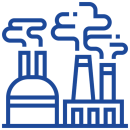 ЯНВАРЬ-МАРТ 2021 ГОДА В % К ЯНВАРЮ-МАРТУ 2020 ГОДА
Значения по регионам ДВФО
от 86,5 до 94,3
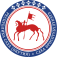 98,7%
от 95,0 до 98,8
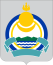 от 100,5 до 112,2
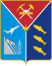 по Российской Федерации
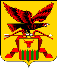 96,9%
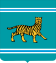 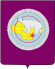 по Дальневосточному Федеральному округу
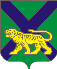 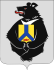 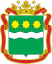 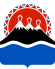 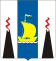 7
САХА(ЯКУТИЯ)СТАТ
ИНДЕКС ПРОИЗВОДСТВА ПО ДОБЫЧЕ ПОЛЕЗНЫХ ИСКОПАЕМЫХ
ПО РЕГИОНАМ ДАЛЬНЕВОСТОЧНОГО ФЕДЕРАЛЬНОГО ОКРУГА
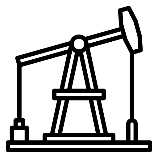 ЯНВАРЬ-МАРТ 2021 ГОДА В % К ЯНВАРЮ-МАРТУ 2020 ГОДА
Значения по регионам ДВФО
от 84,1 до 90,9
92,7%
от 92,9 до 98,5
от 101,9 до 113,5
по Российской Федерации
96,9%
по Дальневосточному Федеральному округу
8
САХА(ЯКУТИЯ)СТАТ
ИНДЕКС ПРОИЗВОДСТВА ПО ОБРАБАТЫВАЮЩИМ ПРОИЗВОДСТВАМ
ПО РЕГИОНАМ ДАЛЬНЕВОСТОЧНОГО ФЕДЕРАЛЬНОГО ОКРУГА
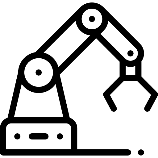 ЯНВАРЬ-МАРТ 2021 ГОДА В % К ЯНВАРЮ-МАРТУ 2020 ГОДА
Значения по регионам ДВФО
от 85,2 до 92,9
100,9%
от 93,8 до 97,3
от 101,4 до 130,0
по Российской Федерации
92,9%
по Дальневосточному Федеральному округу
9
САХА(ЯКУТИЯ)СТАТ
ИНДЕКС ПРОИЗВОДСТВА ПО ОБЕСПЕЧЕНИЮ ЭЛЕКТРИЧЕСКОЙ ЭНЕРГИЕЙ, 
ГАЗОМ И ПАРОМ; КОНДИЦИОНИРОВАНИЮ ВОЗДУХА
ПО РЕГИОНАМ ДАЛЬНЕВОСТОЧНОГО ФЕДЕРАЛЬНОГО ОКРУГА
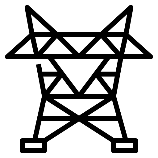 ЯНВАРЬ-МАРТ 2021 ГОДА В % К ЯНВАРЮ-МАРТУ 2020 ГОДА
Значения по регионам ДВФО
от 92,4 до 97,8
109,6%
от 99,2 до 102,0
от 104,6 до 108,3
по Российской Федерации
102,5%
по Дальневосточному Федеральному округу
10
САХА(ЯКУТИЯ)СТАТ
ИНДЕКС ПРОИЗВОДСТВА ПО ВОДОСНАБЖЕНИЮ, ВОДООТВЕДЕНИЮ, ОРГАНИЗАЦИИ СБОРА И УТИЛИЗАЦИИ ОТХОДОВ, ДЕЯТЕЛЬНОСТИ ПО ЛИКВИДАЦИИ ЗАГРЯЗНЕНИЙ
ПО РЕГИОНАМ ДАЛЬНЕВОСТОЧНОГО ФЕДЕРАЛЬНОГО ОКРУГА
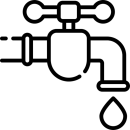 ЯНВАРЬ-МАРТ 2021 ГОДА В % К ЯНВАРЮ-МАРТУ 2020 ГОДА
Значения по регионам ДВФО
от 86,8 до 98,4
111,9%
от 100,3 до 101,6
от 115,7 до 138,4
по Российской Федерации
99,8%
по Дальневосточному Федеральному округу
11